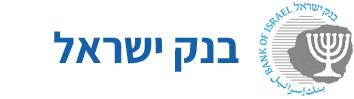 תחילת חג הפסח החלת עוצר
הקלות בתקנות החירום
הקלות נוספות בתקנות החירום
מעבר שוק העבודה למתכונת חירום
החמרת הנחיות
הכרזה על הגבלת הפעילות במשק
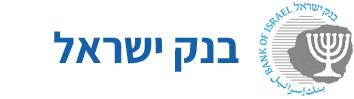 טבלה מרכזת: הוצאה יומית ממוצעת במיליוני ש"ח בענפים נבחרים ובסה"כ הפעילות